Enumeration
What is enumeration? 
Sets up a new data type
Defines a set of integer constants
Syntax
enum enumeration_name {enumerator1, enumerator2, ... , enumeratorN};
Each enumerator has a constant integer value
Default: the first one’s value is 0 and each succeeding one incremented by one 
Can specify any of them
Enumeration
Why enumeration?
Regular variable assigned to a value has no sensible meaning
Enumeration establishes a set of values that a variable can take on
You may not need to know the values, only the relative values, making the names more valuable 
Types of enumerations
With name, you can declare variables
Without name, you cannot declare variables
Enumeration
Examples 
enum color {green, blue, yellow};  
enum {start, end};
enum {moe, larry, curly, shemp};
     color hue;             // valid, hue can be green or blue or yellowcolor hue = green;    // a valid initializationcolor hue = 2;         // INVALID: hue is a color, so it can only have values
                                         of green, blue, or yellow color hue = color(2);  // this would assign yellow to hue via a castint x = hue;           // hue is promoted to an int automaticallyenum exit {door = 7, window = 3, chimney, drain = 1};                   so, door is 7, window is 3, chimney is 4, and drain is 1.
Sample program 1
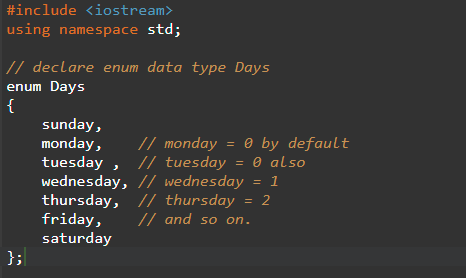 Sample program 1
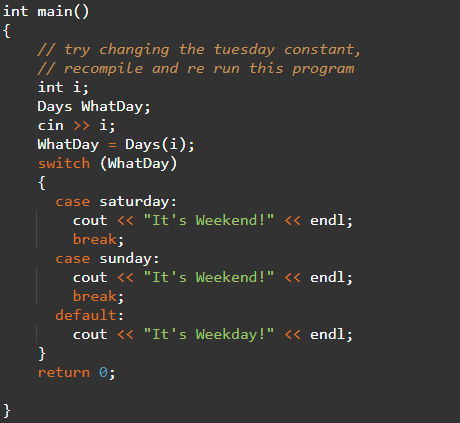 Sample program 1
3
It's Weekday!
Sample program 2
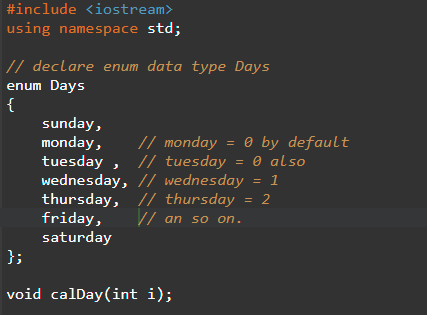 Sample program 2
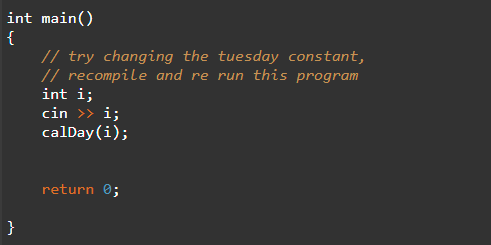 Sample program 2
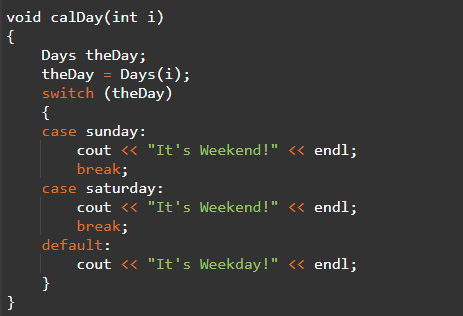